Определите тему урока?
“Где логика?”
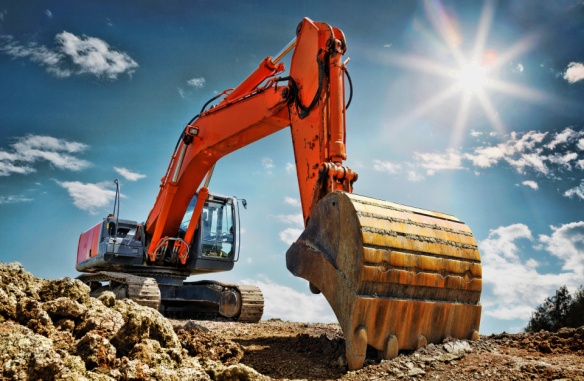 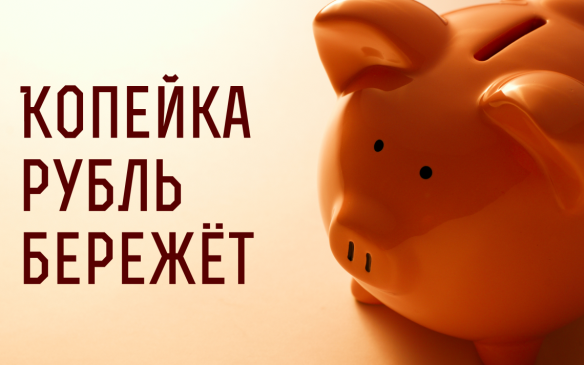 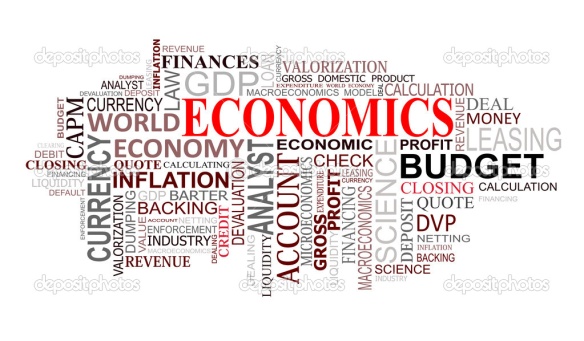 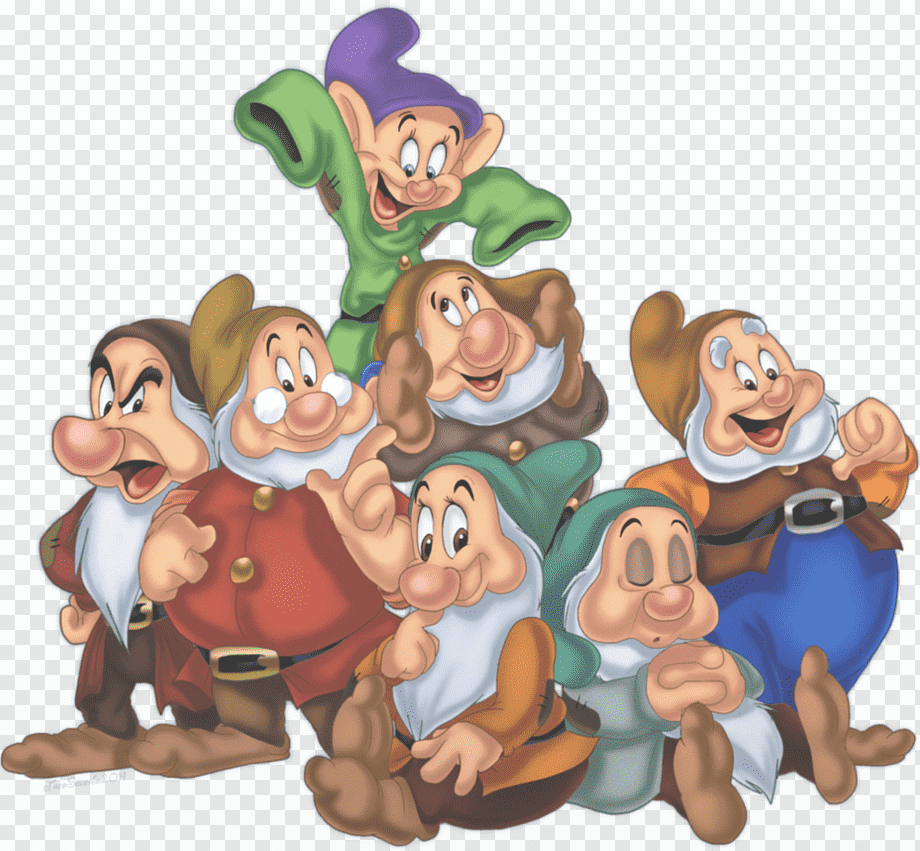 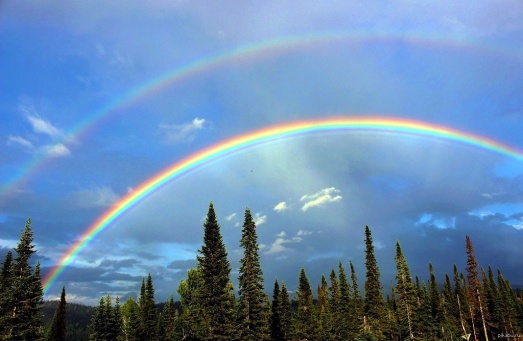 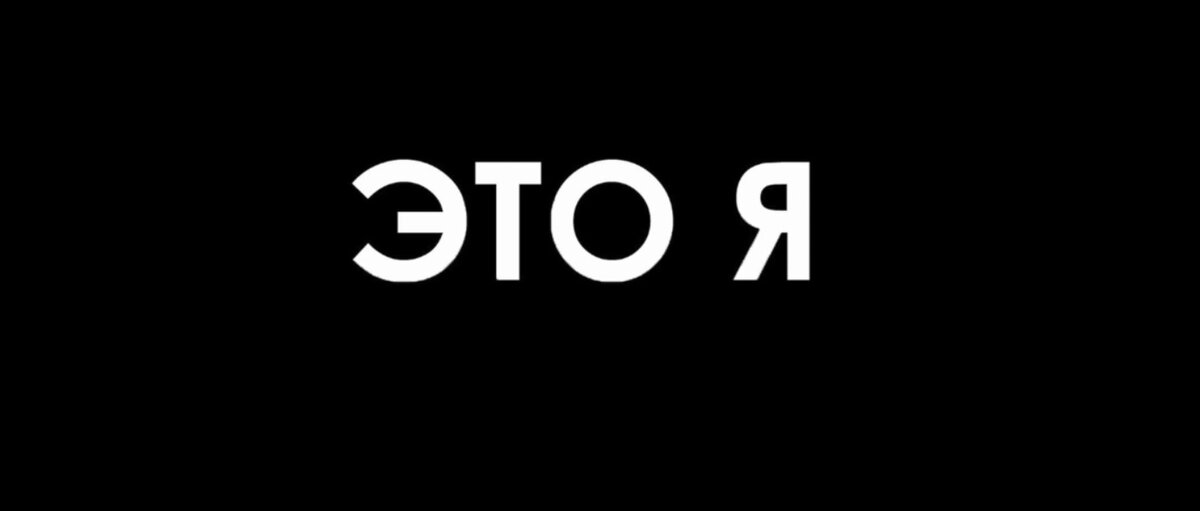 э
к
о
н
о
м
и
к
а
с
е
м
ь
и
Тема урока:
«Экономика семьи»
Определите каждый для
себя цель на наш урок,
 запишите ее…
Доход -это
все  денежные средства, 
получаемых семьёй 
из разных источников
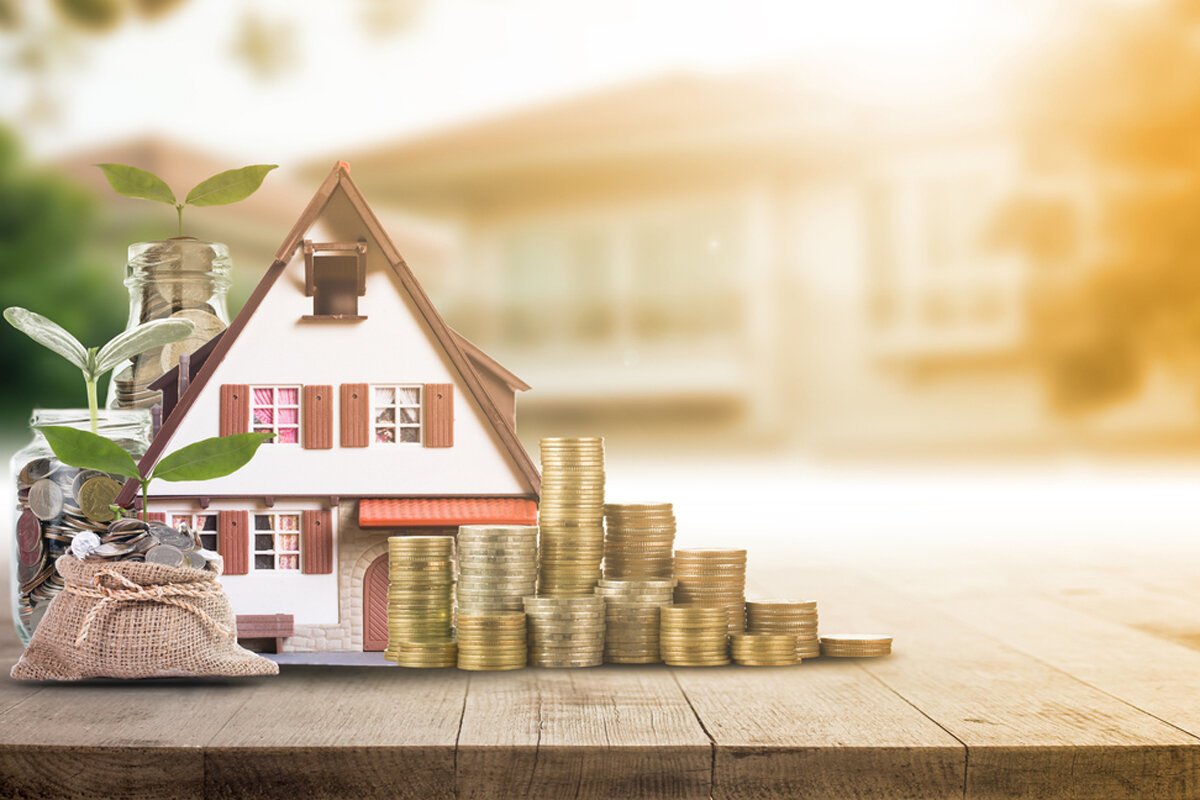 Определите источники дохода
Впишите словосочетание:
Источники дохода
1.
2. 
3.
4.
5.
6.
Источники дохода
Доход бывает
.
Определите 
фиксированный и переменный доход
ф
п
п
п
ф
п
Рассчитайте 
Фиксированный доход
Переменный доход
Фиксированный -68000
Переменный-73000
1.Изучить условия труда несовершеннолетних
2. Найти ошибки в тексте
Выдержки из Трудового кодекса:
С 14 лет с согласия одного из родителей в свободное от учёбы время подросток может трудиться по договору, выполняя лёгкую работу.
Продолжительность трудовой смены для 14-16-летних подростков, совмещающих труд с учёбой, не более 2,5
 часов в день; для 16-18-летних – 3,5 часа.
Ночной труд и сверхурочные работы запрещены.
Оплачиваемый отпуск несовершеннолетним предоставляется до истечения шести месяцев в любое удобное время
. Продолжительность отпуска удлиненная – 31 календарный день.
Запрещается устанавливать подросткам испытательный срок.
Текст.
14-летнюю Золушку мачеха отправила на работу в супермаркет. Девочка должна была работать продавцом в торговом зале,
 а также помогать грузчикам на складе – переносить тяжёлые вещи. Отец Золушки ничего об этом не знал, так как дочь
 не хотела его расстраивать.
При приёме девочка устно обговорила условия своей работы с директором и приступила к исполнению обязанностей.
 Работала она с 6.00 до 21.00 5 дней в неделю – с понедельника по пятницу. Во время испытательного срока (в течение трёх месяцев
) она должна была проявить себя, после чего хозяйка должна была принять решение: оставить Золушку на работе или уволить.
Однажды хозяйка вызвала Золушку и сказала: «Скоро новогодний бал. Королевский повар придёт покупать продукты в выходные
, поэтому тебе необходимо поработать дополнительно в субботу и воскресенье». Девочка не только проработала все выходные,
 но и осталась в ночную смену, чтобы выполнить задание хозяйки.
Золушка проработала в супермаркете год, и надеялась, что сможет получить оплачиваемый отпуск. Однако директор уехала отдыхать
 в тридесятое царство, а Золушку в отпуск не отпустила. Она сказала, что даст ей 2 недели, но только тогда, когда наймёт нового человека.
Ответы:
Работа, на которую устраивается несовершеннолетний, не должна причинять вреда его здоровью.
При приёме на работу между работником и работодателем составляется трудовой договор в письменной форме (в 2 экземплярах).
Закон допускает принятие на работу лиц, достигших 14-15 лет, только с согласия родителей (опекунов, законных представителей).
 Отец золушки должен был дать своё согласие, в ином случае это незаконно.
4.Время работы несовершеннолетних в возрасте 14-15 лет на должно превышать 4 часов в день.
5.Несовершеннолетним испытательный срок не устанавливается.
6.Запрещается применение труда несовершеннолетних ночное время и выходные дни.
7.Ежегодный отпуск несовершеннолетних равен 31 календарному дню и предоставляется в удобное для несовершеннолетнего время.
Семейный бюджет- это
предварительно составленная 
роспись будущих доходов
 и расходов семьи на некоторый 
период времени( месяц, квартал, год)
Рассмотрим бюджет нескольких семей:




1 группа –бюджет молодоженов;
2 группа- бюджет пенсионеров;
3 группа- семья с 1 ребенком;
4 группа- многодетная семья.
Что нужно сделать, чтобы исправить ситуацию?
Зачем необходим бюджет?
-что соотнести свои доходы и потребности
-чтобы понять, что для 
семьи первостепенно в данное время
-чтобы сэкономить средства семьи
-научиться быть бережливыми
-чтобы договориться друг с другом о расходах